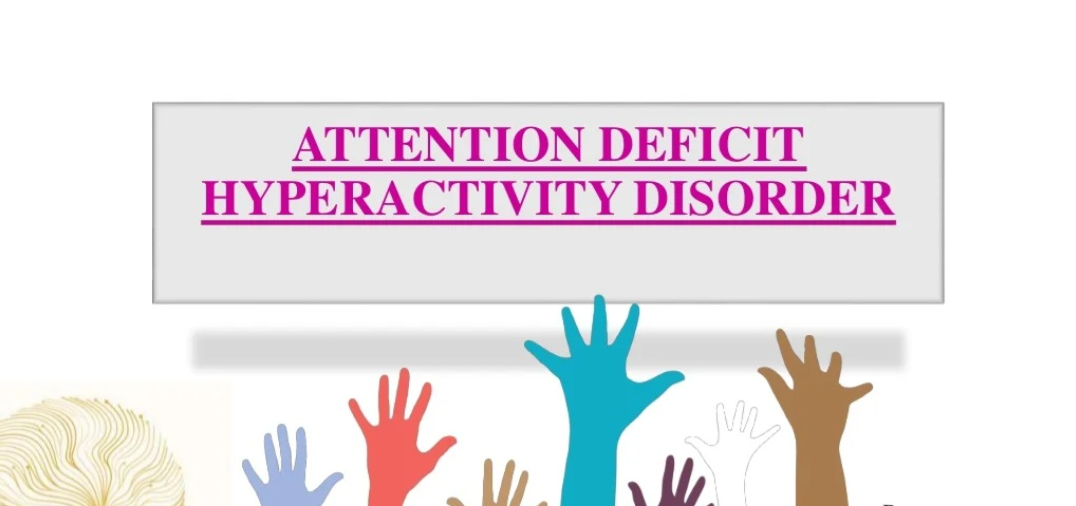 Done by : REEF ALQAISSI
TREATMENT
Full cardiac examination before gives patients STIMULANTS because some are linked to higher risk of heart problem . 
Side effect of ADHD medicine : 
Anxity 
Loss of appetite 
Fatigue 
Trouble sleeping 
Upset stomach 

METHYLPHENIDATE side effects : 
Nausea 
Loss of appetite 
Weight loss
Insomnia 
Affect growth ( less than expected )
Irritability 

Antipsychotic : augmentation of stimulants in treatment of ADHD( risperidone )
Effective in improving attention and aggression behaviour .